Outline
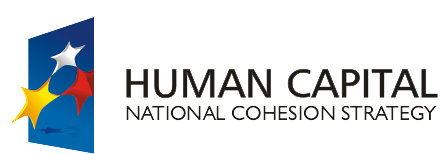 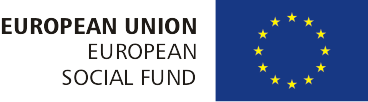 Data quality and big data challenges
Big data
Challenges
The CAP theorem
Data quality
Data profiling
Data deduplication
Data merging
The Project is co-financed by the European Union from resources of the European Social Fund
Data quality and big data challenges
Big data
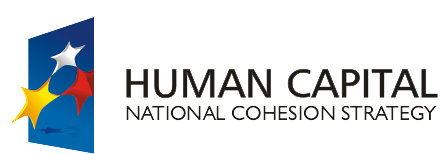 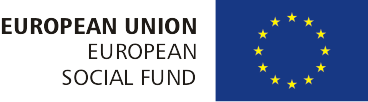 what are big data?
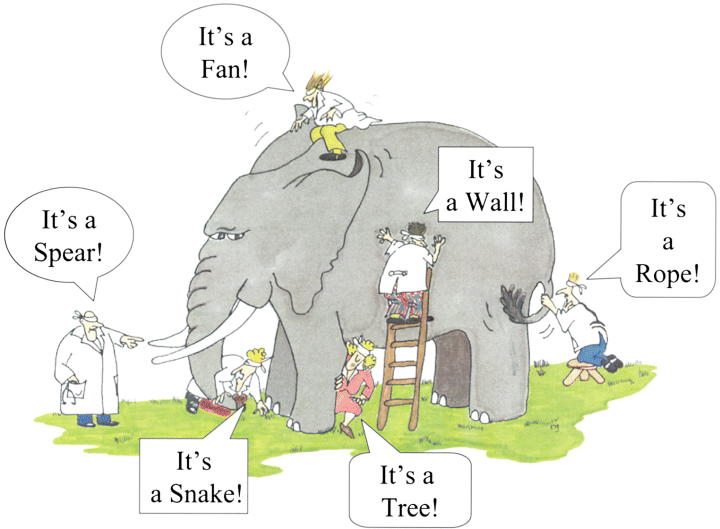 The Project is co-financed by the European Union from resources of the European Social Fund
Data quality and big data challenges
Big data
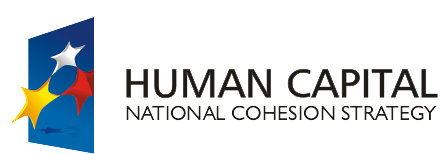 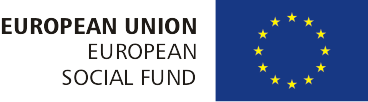 are big data the next hype or reality?
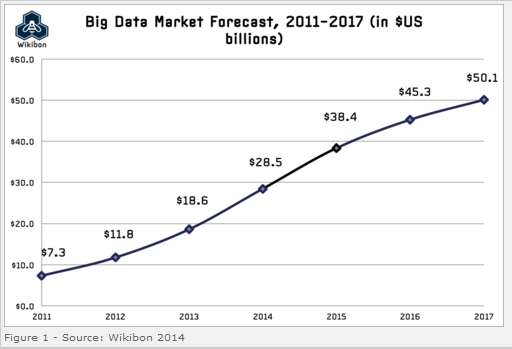 The Project is co-financed by the European Union from resources of the European Social Fund
Data quality and big data challenges
Big data
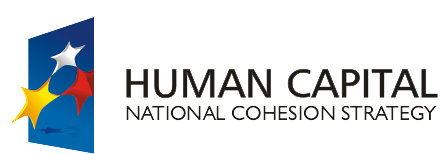 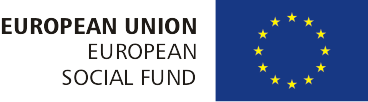 are big data the next hype or reality?
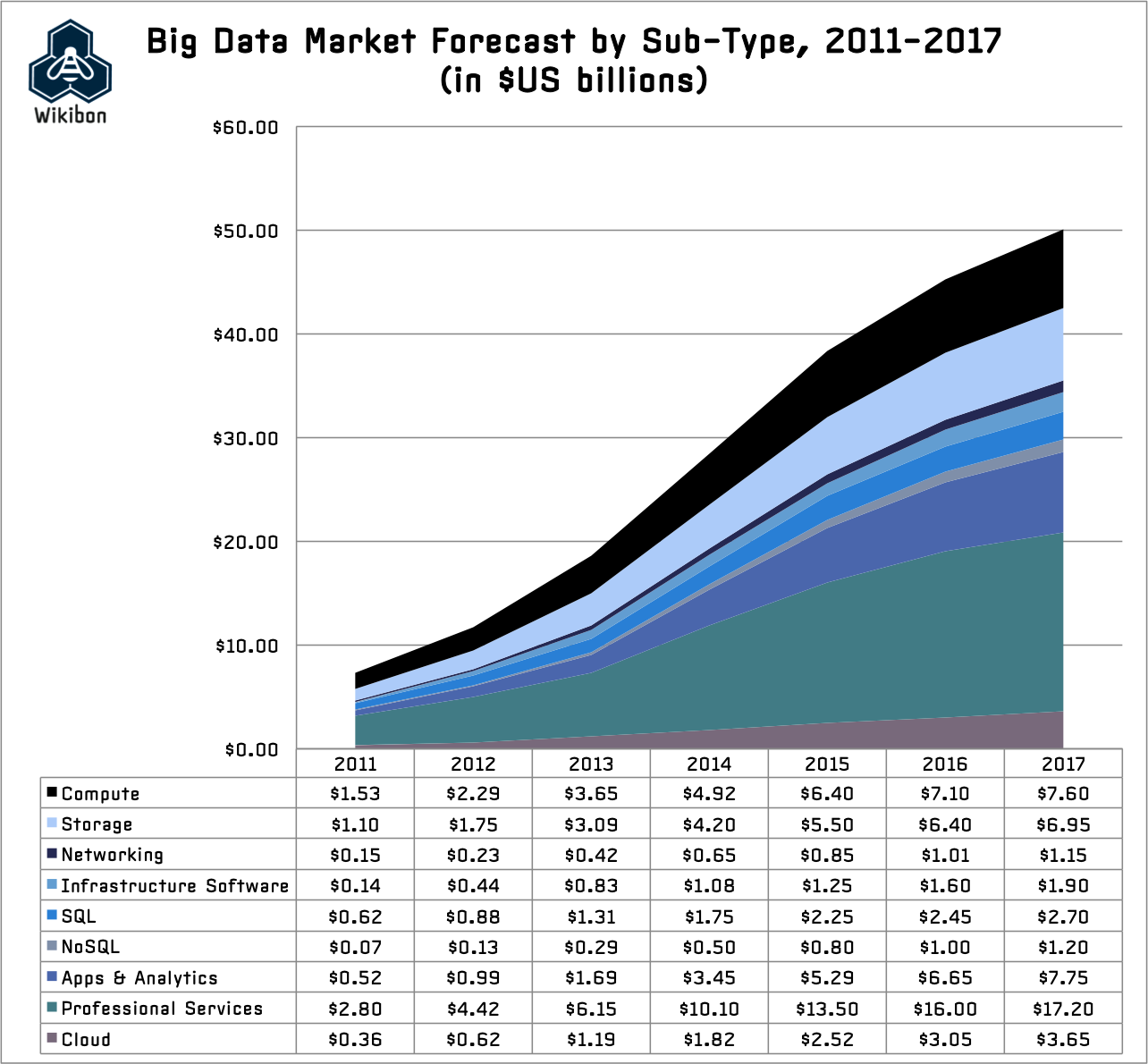 The Project is co-financed by the European Union from resources of the European Social Fund
Data quality and big data challenges
Big data
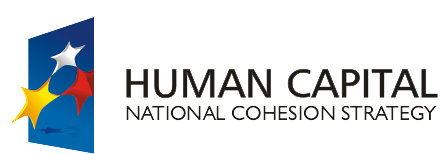 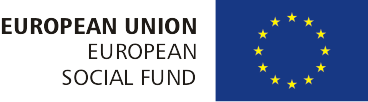 where are big data?
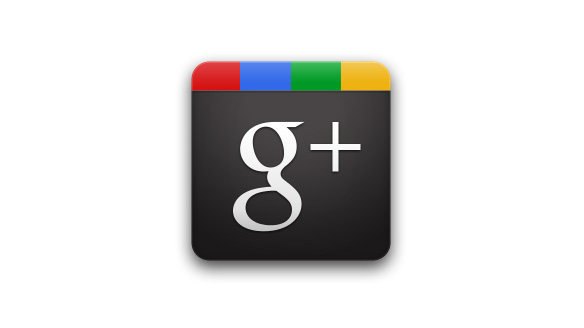 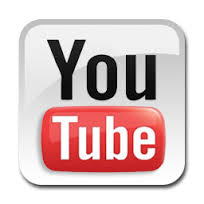 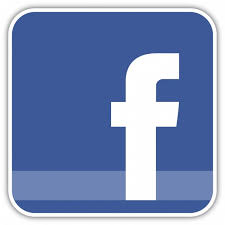 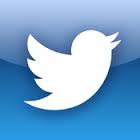 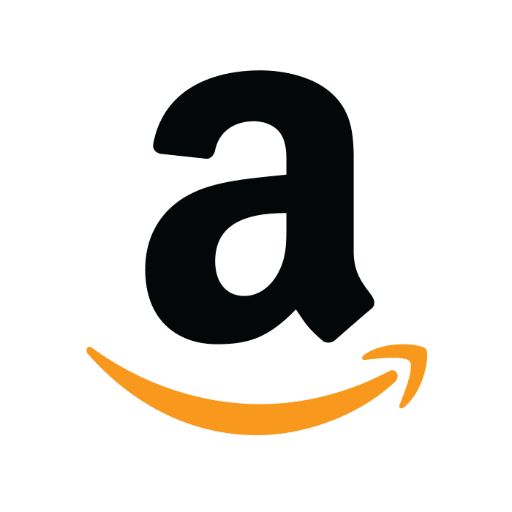 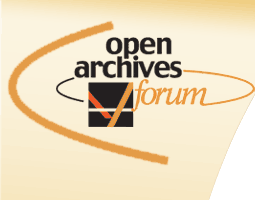 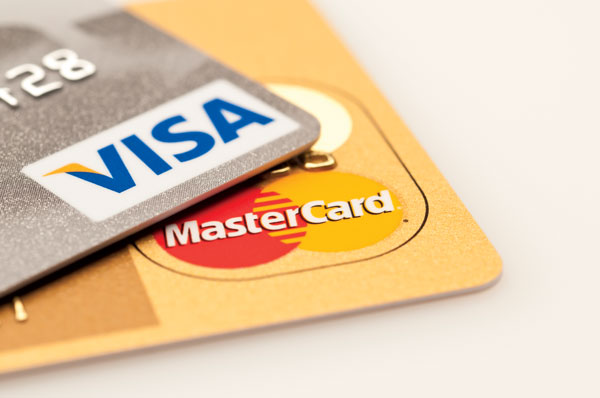 The Project is co-financed by the European Union from resources of the European Social Fund
Data quality and big data challenges
Big data
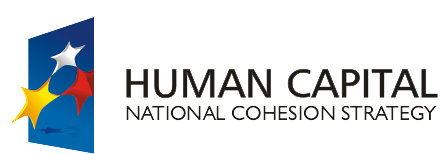 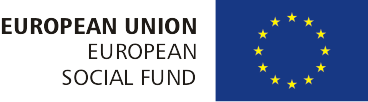 where are big data?
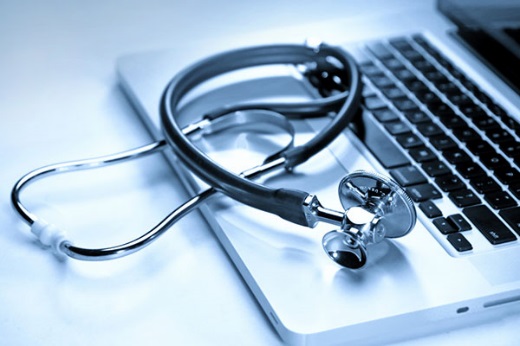 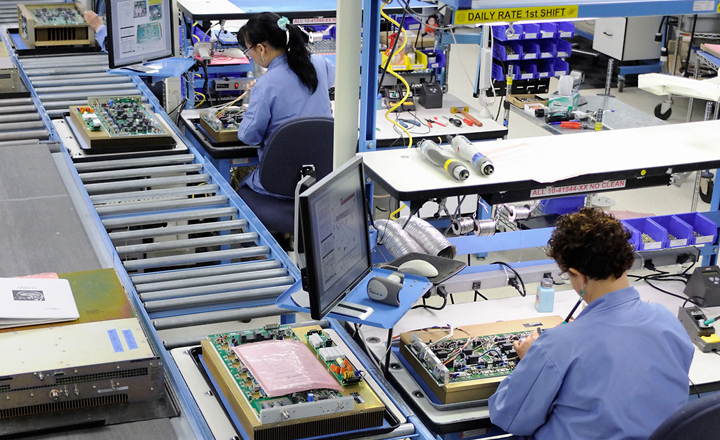 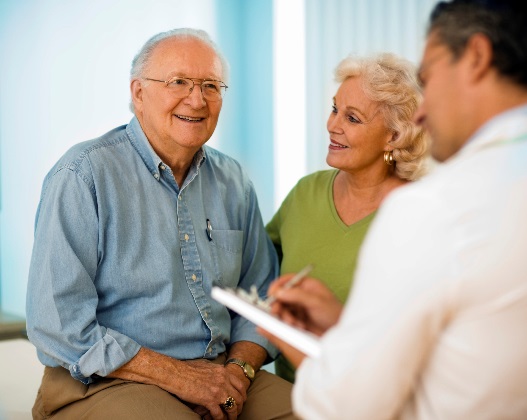 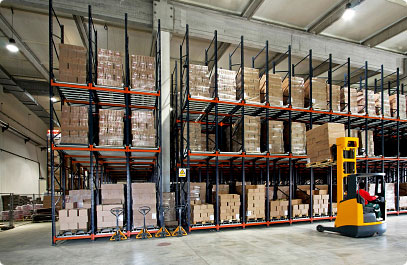 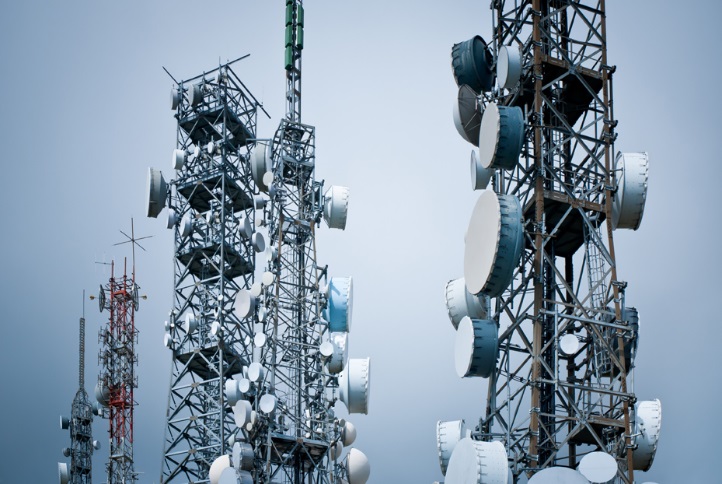 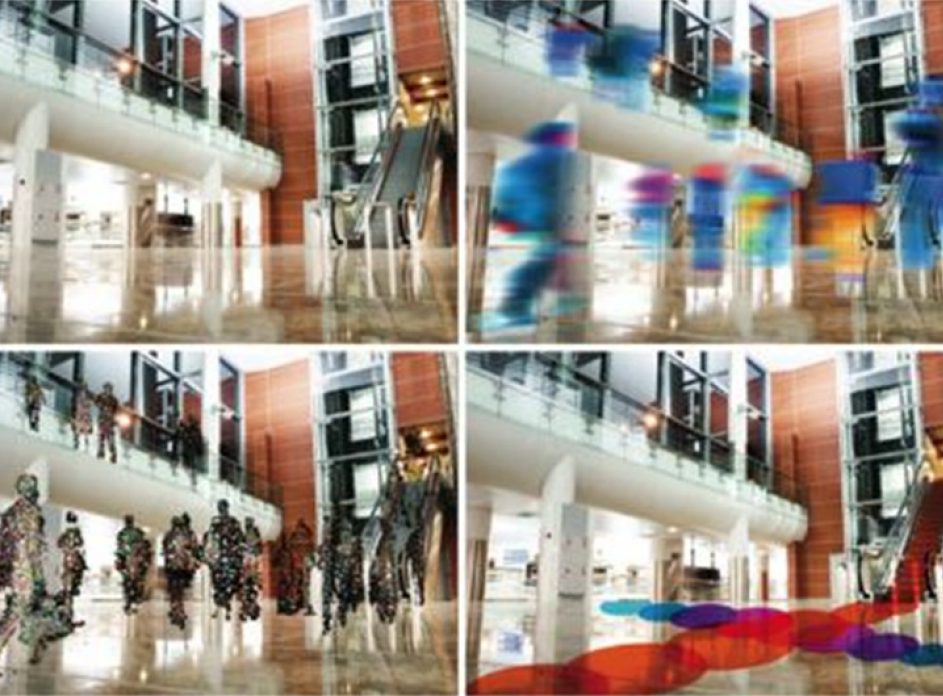 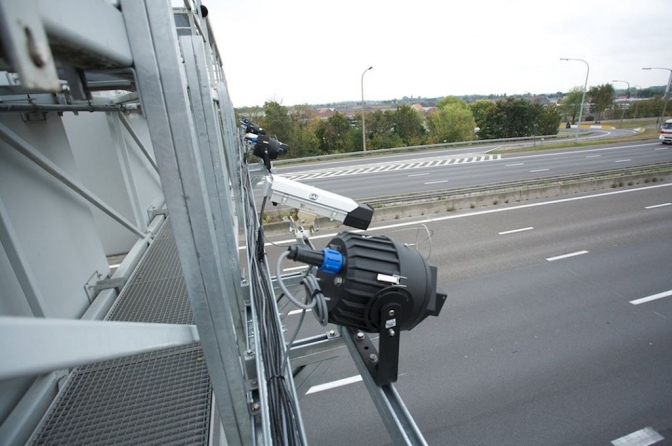 The Project is co-financed by the European Union from resources of the European Social Fund
Data quality and big data challenges
Big data
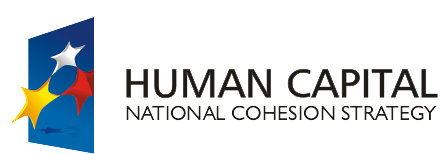 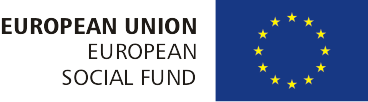 what are big data?
Oxford English Dictionary:
“data of a very large size, typically to the extent that its manipulation and management present significant logistical challenges.”
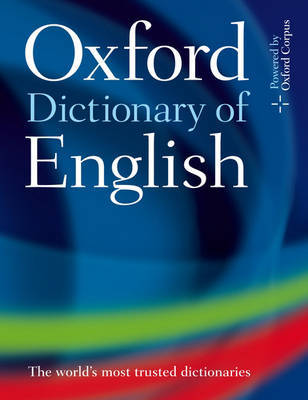 Wikipedia:
“an all-encompassing term for any collection of data sets so large and complex that it becomes difficult to process using on-hand data management tools or traditional data processing applications.”
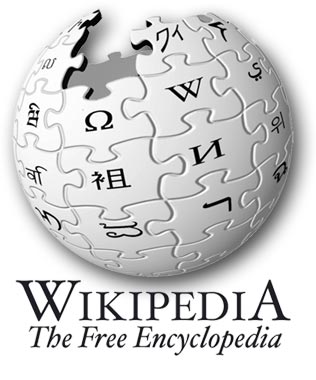 The Project is co-financed by the European Union from resources of the European Social Fund
Data quality and big data challenges
Big data
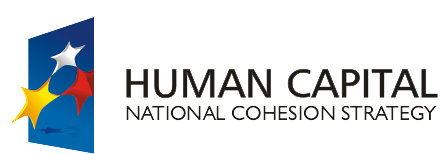 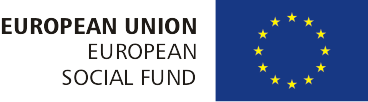 the four V’s of big data
Volume
	Scale of Data
Variety
	Different Forms of Data
Velocity
	Streaming Data
Veracity
	Imperfections of Data
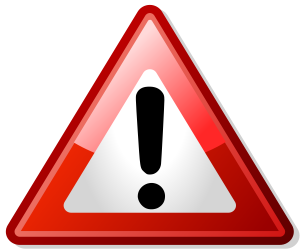 The Project is co-financed by the European Union from resources of the European Social Fund
Data quality and big data challenges
Big data
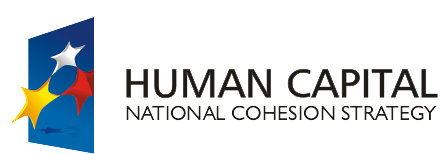 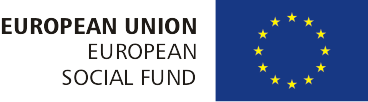 volume: scale of data
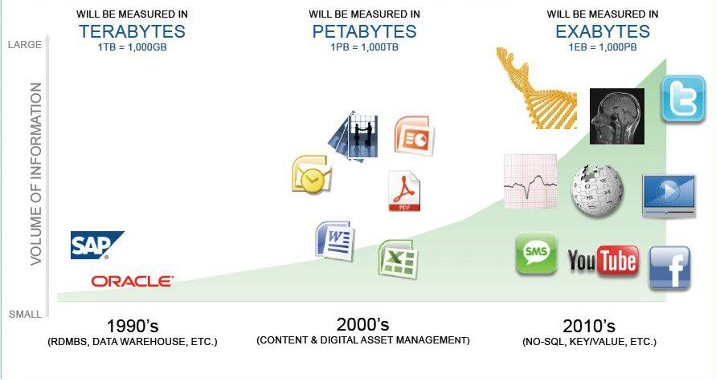 The Project is co-financed by the European Union from resources of the European Social Fund
Data quality and big data challenges
Big data
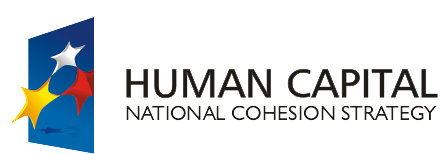 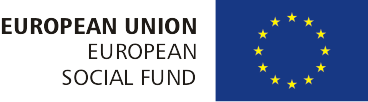 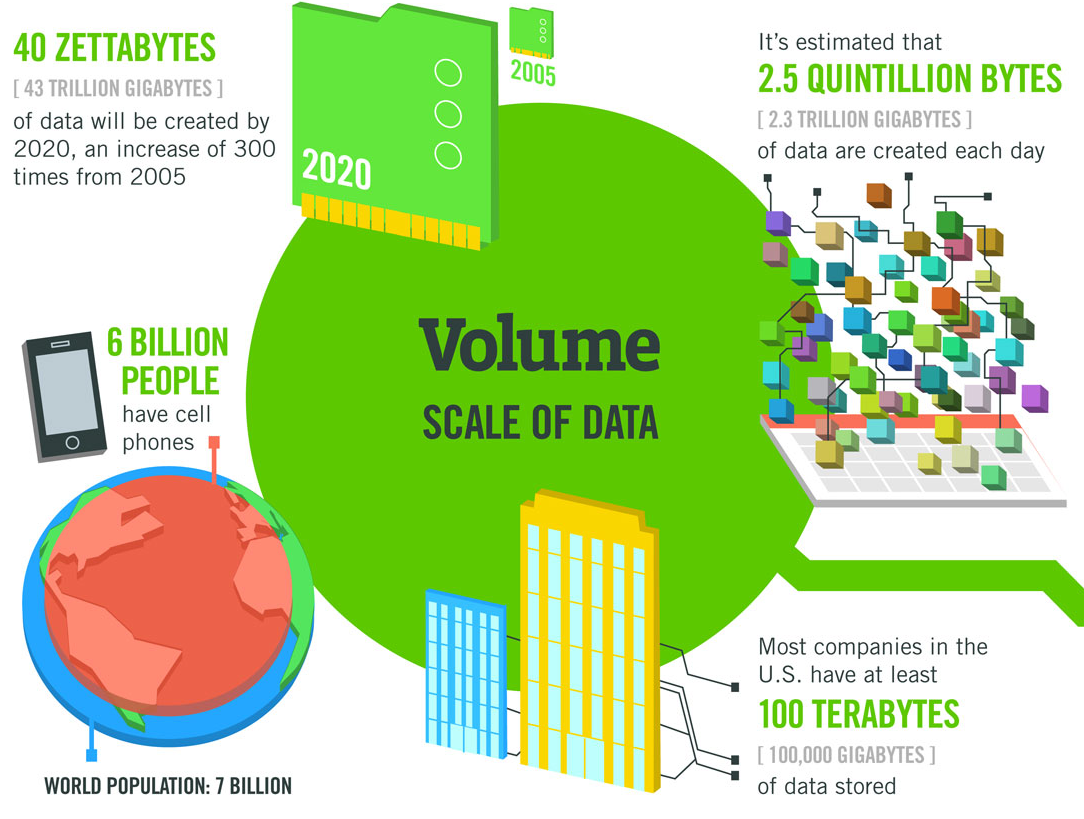 The Project is co-financed by the European Union from resources of the European Social Fund
Data quality and big data challenges
Big data
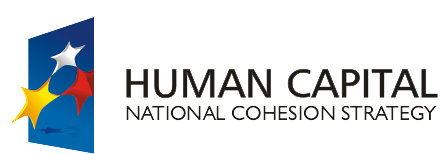 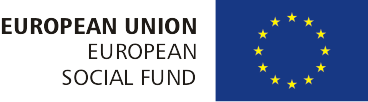 variety: different forms of data
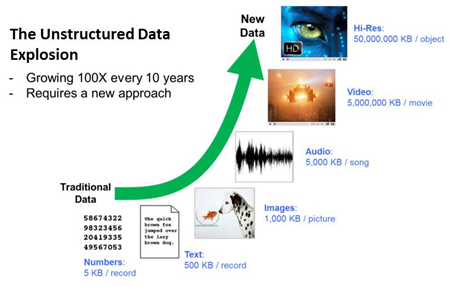 The Project is co-financed by the European Union from resources of the European Social Fund
Data quality and big data challenges
Big data
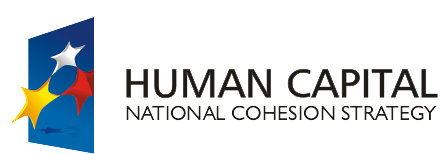 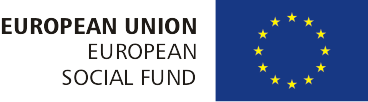 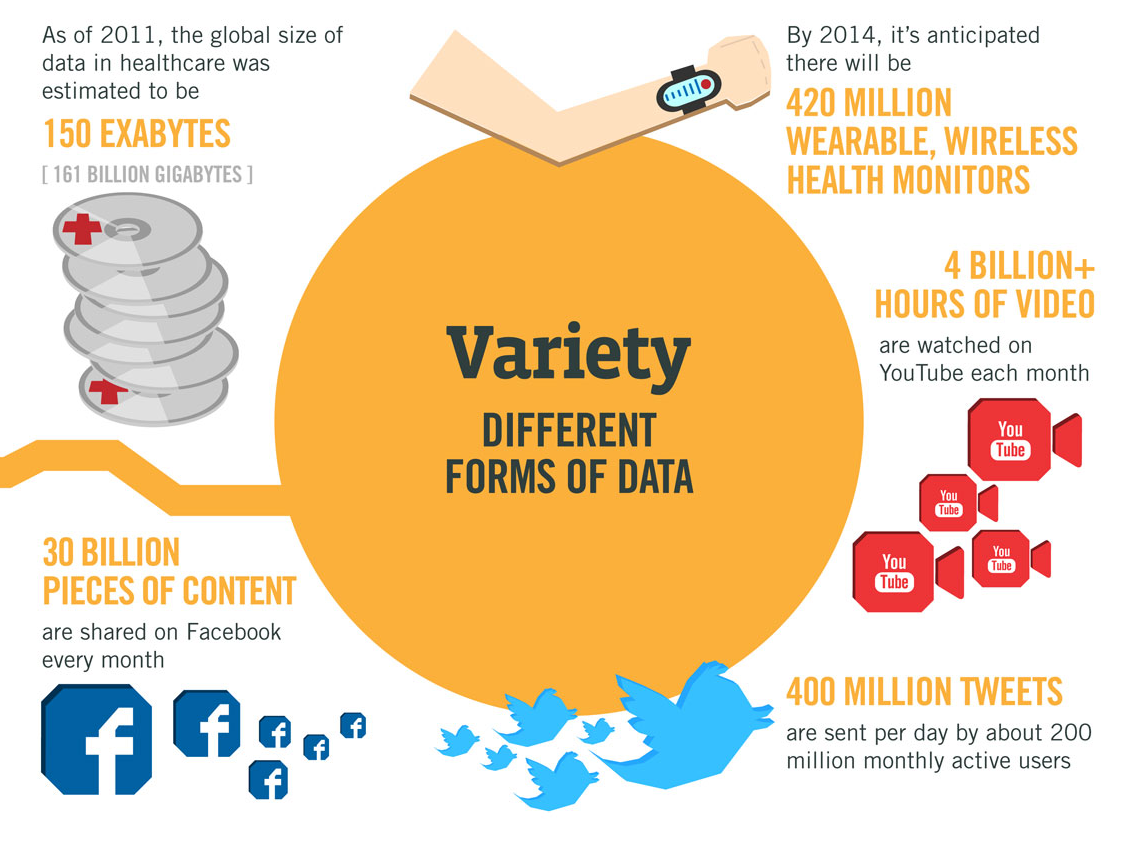 The Project is co-financed by the European Union from resources of the European Social Fund
Data quality and big data challenges
Big data
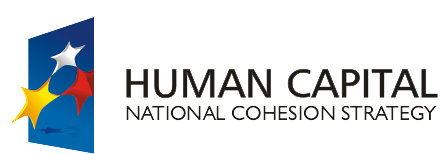 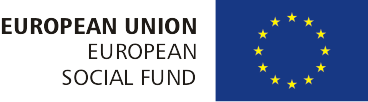 velocity: streaming data
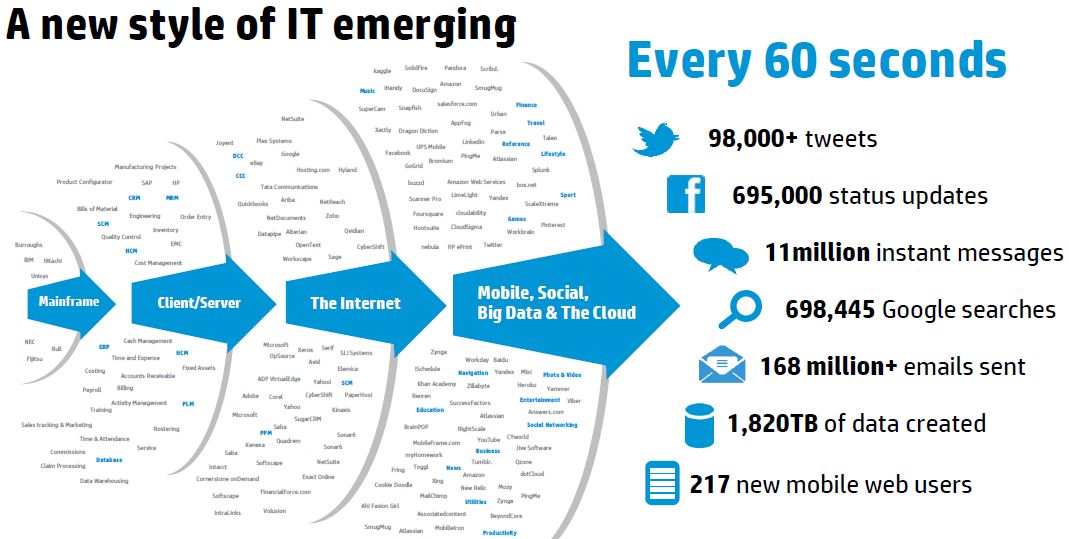 The Project is co-financed by the European Union from resources of the European Social Fund
Data quality and big data challenges
Big data
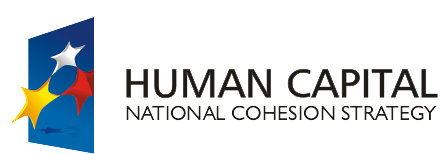 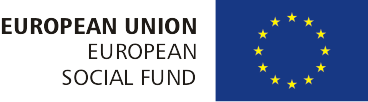 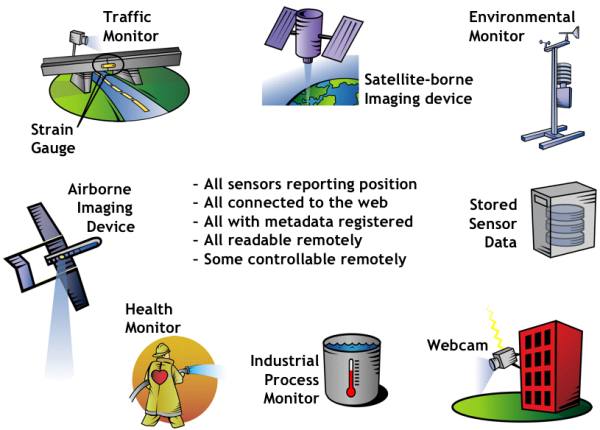 The Project is co-financed by the European Union from resources of the European Social Fund
Data quality and big data challenges
Big data
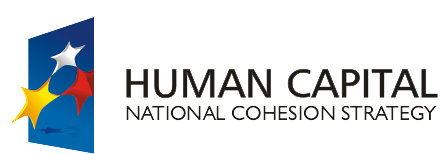 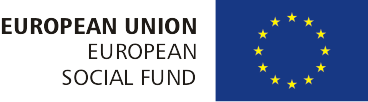 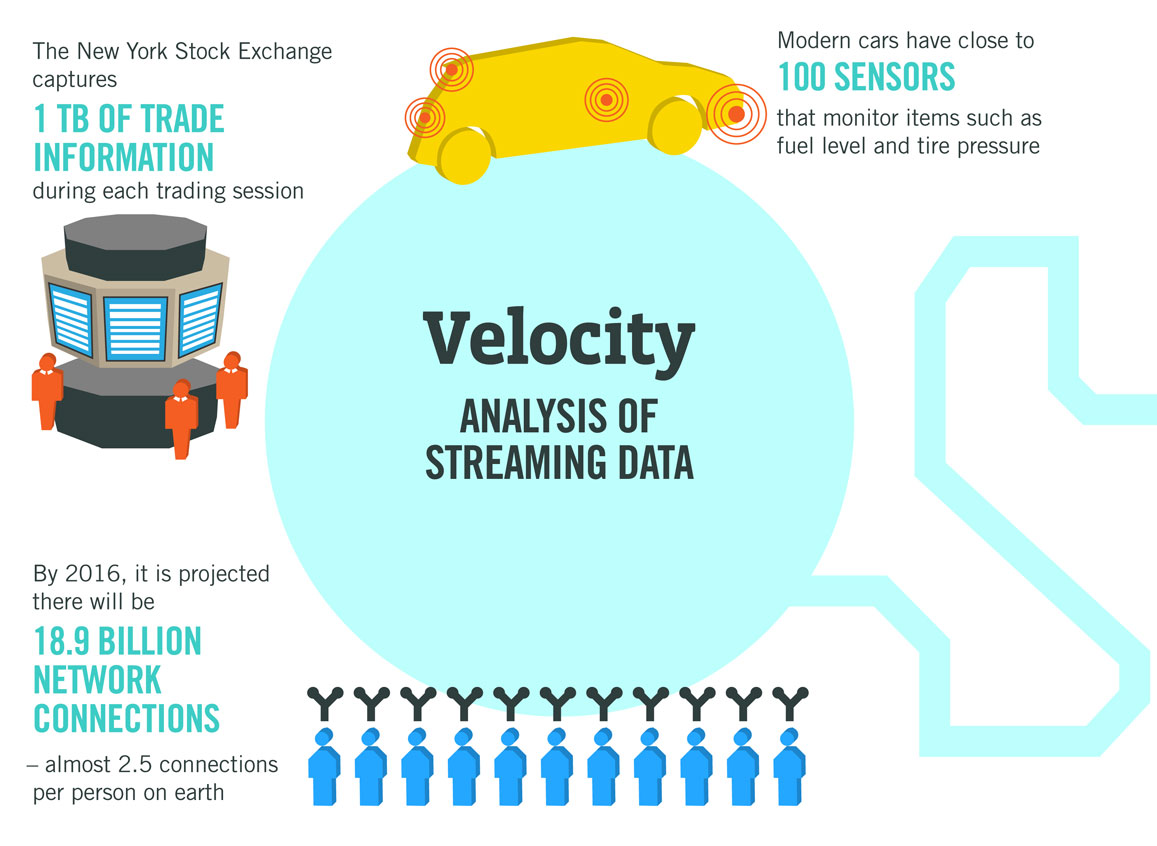 The Project is co-financed by the European Union from resources of the European Social Fund
Data quality and big data challenges
Big data
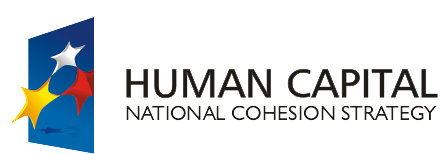 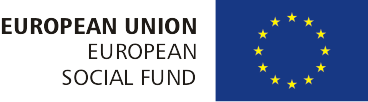 veracity: imperfections of data
Imprecise data
Vague data
Uncertain data
Incomplete (missing) data
Inconsistent data
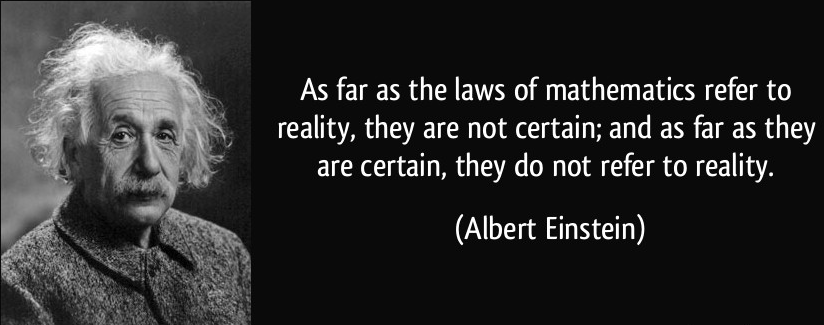 The Project is co-financed by the European Union from resources of the European Social Fund
Data quality and big data challenges
Big data
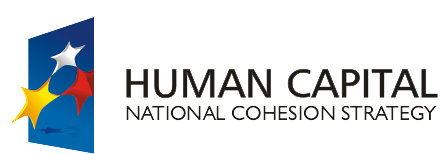 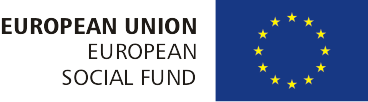 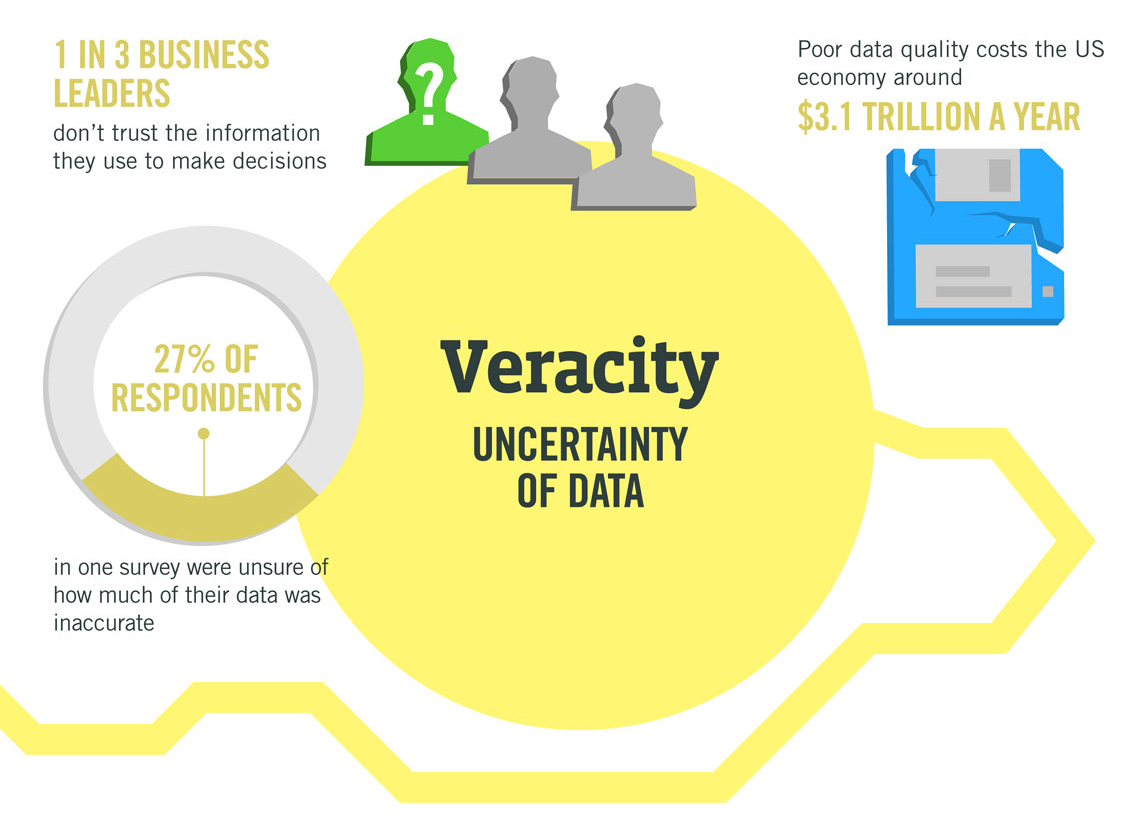 The Project is co-financed by the European Union from resources of the European Social Fund
Data quality and big data challenges
Big data
back flushing
business 
intelligence

data

extract
load
statistics
data
audit
detail
 summary

decision 
support
transform
meta data
data mining
data sources
data warehouse& data marts
ETL process
new data
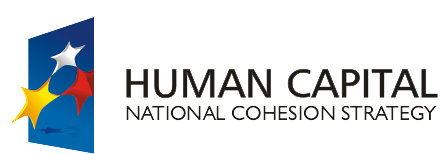 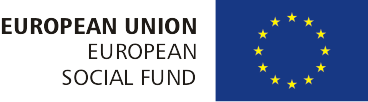 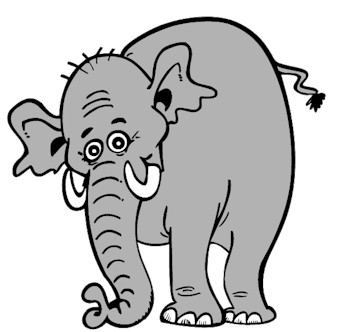 ?
The Project is co-financed by the European Union from resources of the European Social Fund
Data quality and big data challenges
Big data
back flushing
business 
intelligence

data

extract
load
statistics
data
audit
detail
 summary

decision 
support
transform
meta data
data mining
data sources
data warehouse& data marts
ETL process
new data
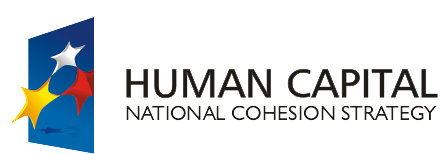 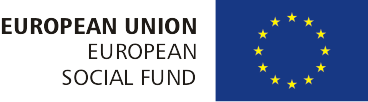 Velocity
Velocity
Volume
Volume
Variability
Variability
Veracity
Veracity
The Project is co-financed by the European Union from resources of the European Social Fund
Data quality and big data challenges
Big data
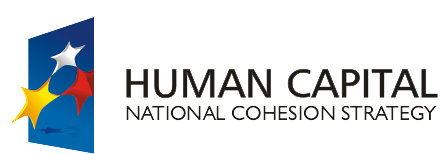 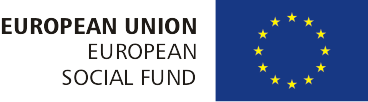 what do we have to cope with?
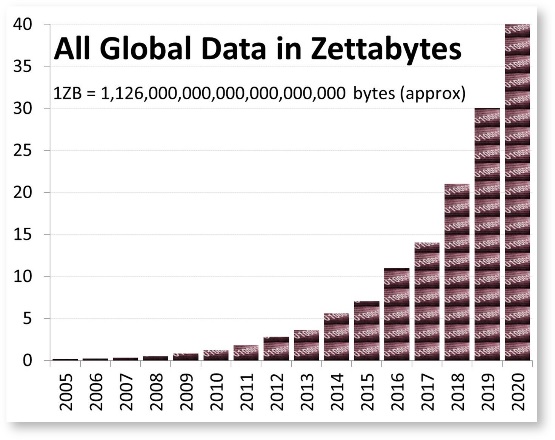 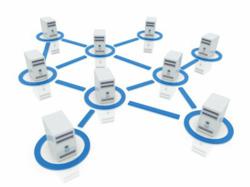 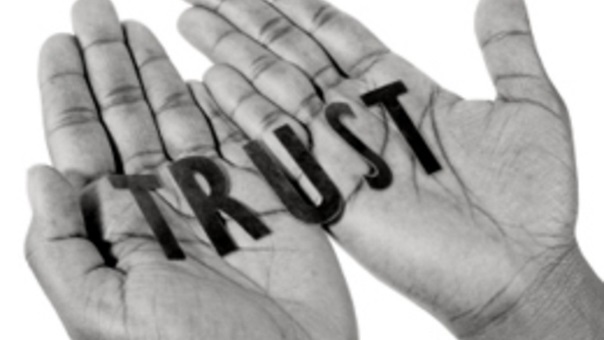 Connectivity
Consistency
Huge volumes
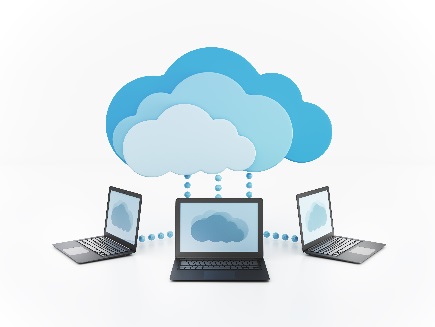 Cloud Computing
Variety
Concurrency
The Project is co-financed by the European Union from resources of the European Social Fund
Data quality and big data challenges
Big data
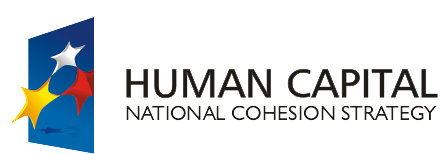 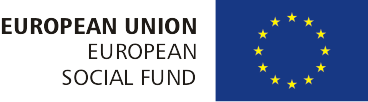 the CAP theorem
Consistency
Availability
Partition tolerance
“Of three properties of shared systems: data consistency, system availability and tolerance to network partitions, only two can be achieved at any given moment in time”
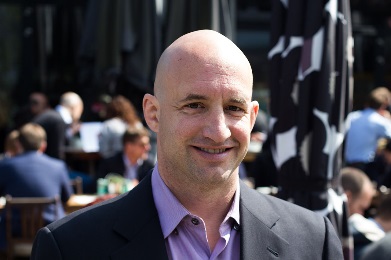 Eric Brewer
We have to make a compromise! CP, AP (or CA)
The Project is co-financed by the European Union from resources of the European Social Fund
Data quality and big data challenges
Big data
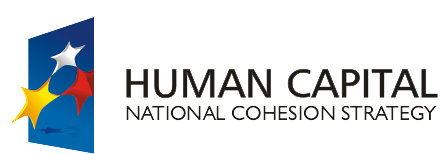 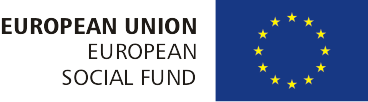 Base
Basically available
Soft-state (not consistent all the time)
Eventual consistency (consistent in some known-state)
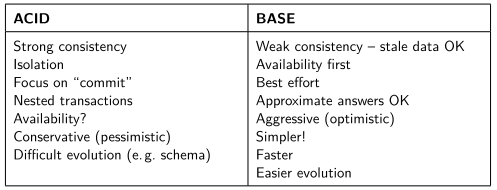 The Project is co-financed by the European Union from resources of the European Social Fund
Data quality and big data challenges
Big data
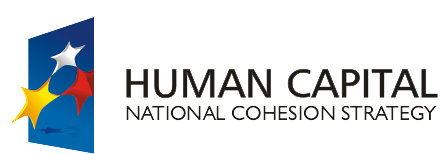 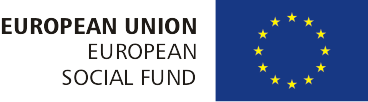 Interface
Interface
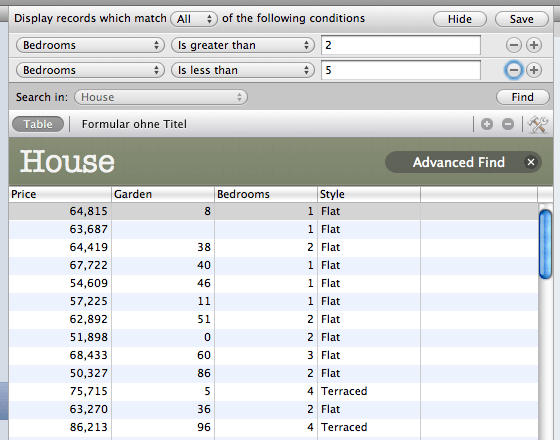 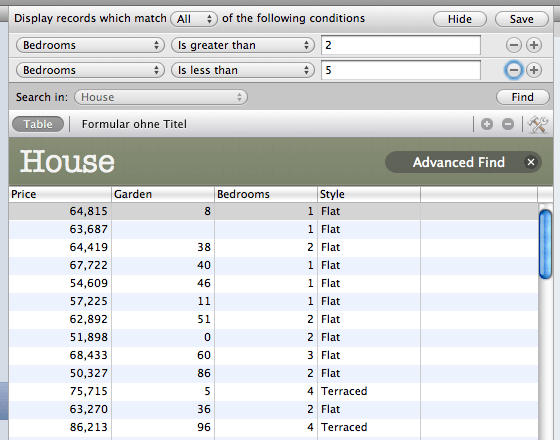 Application
Application
responsibility for 
data integrity/quality shifts 
towards the application!
SQL based database system
NoSQL based database system
explicit quality control 
becomes crucial
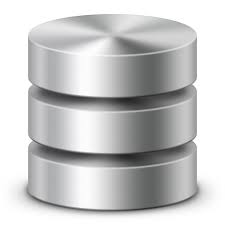 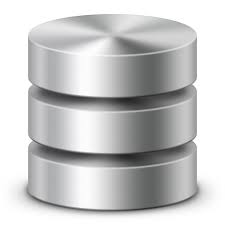 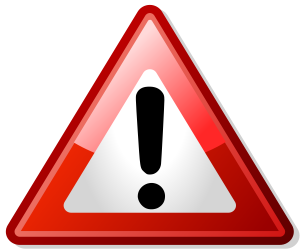 Increased consistency
Decreased consistency
The Project is co-financed by the European Union from resources of the European Social Fund
Data quality and big data challenges
Data quality
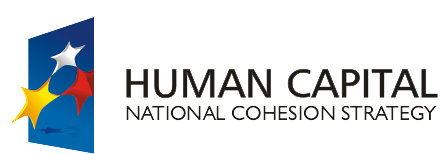 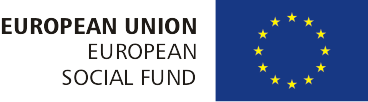 “There is a significant gap between perception and reality regarding the quality of data in many organisations.” (Report of the DWI, 2002)
“Data quality problems cost U.S. businesses more than 600 billion dollars per year.” (Report of the DWI, 2002)
“Data Quality is a multi-dimensional aspect that strongly influences the efficiency and effectiveness of an organization.” (Batini en Scannapieco,  2006)
The Project is co-financed by the European Union from resources of the European Social Fund
Data quality and big data challenges
Data quality
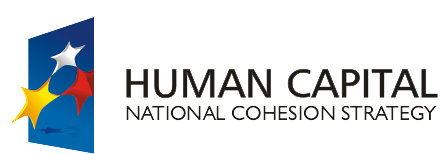 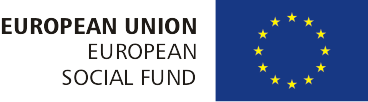 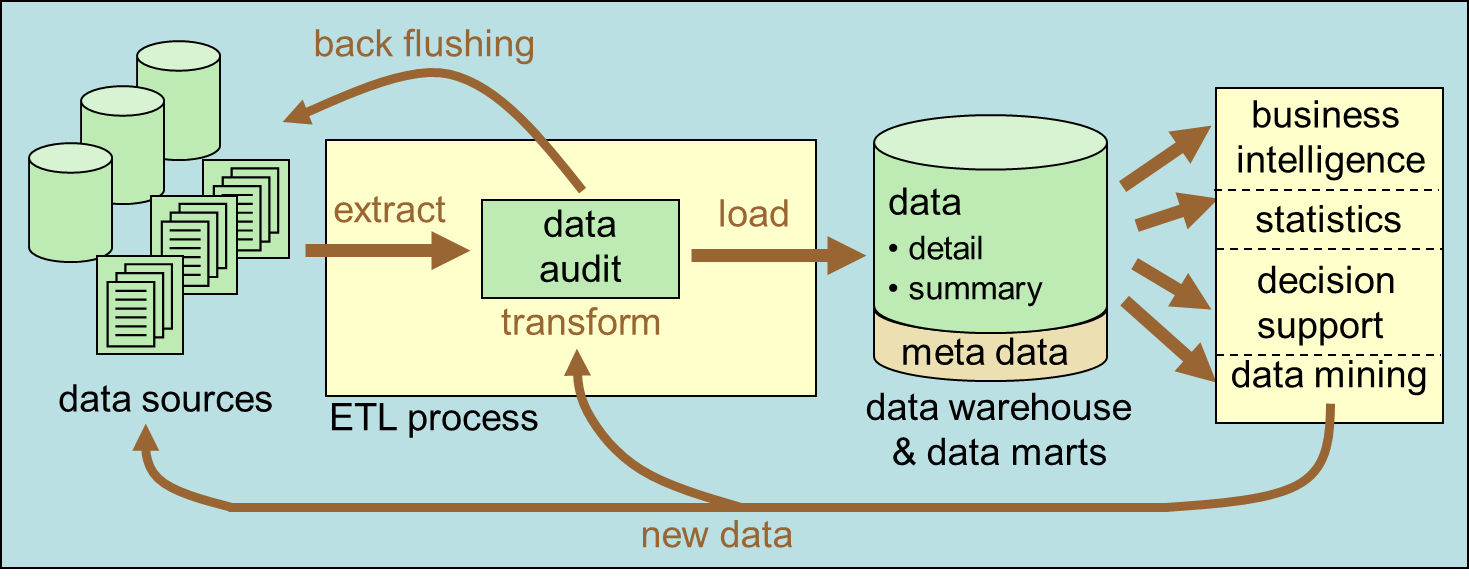 the ETL process
data extraction
data audit: error detection and correction
incorrect concept definitions
faulty field values
missing data
interpretation errors
data audit: data integration and transformation
duplicate and coreference detection
‘impedance mismatch’
unmatching data semantics
unmatching field formats
data loading
The Project is co-financed by the European Union from resources of the European Social Fund
Data quality and big data challenges
Data quality
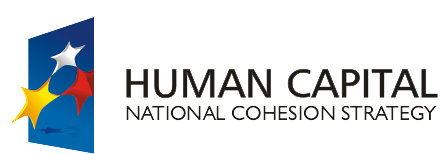 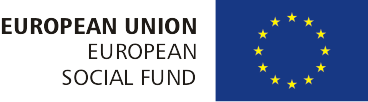 data correctness
refers to the extent to which the data corresponds to reality
semantic vs. syntactic
attribute vs. relation vs. database
referential data
data consistency
refers to the extent to which a number of semantic rules are satisfied
keys
inclusion dependencies
functional dependencies
‘edit-imputation’
The Project is co-financed by the European Union from resources of the European Social Fund
Data quality and big data challenges
Data quality
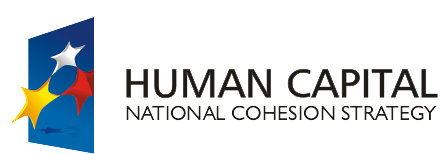 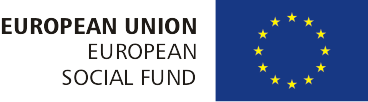 Dependencies
Inclusion
Functional
Key
conditional and unconditional
Attribute values are included in the values of other attributes (e.g. foreign keys)
A group of attributes that functionally determines all other attributes.
Values of attributes functionally determine those of other attributes
R[ZIP] → R[City]
R[ID] → R[City] 
R[ID] → R[ZIP]
The Project is co-financed by the European Union from resources of the European Social Fund
Data quality and big data challenges
Data quality
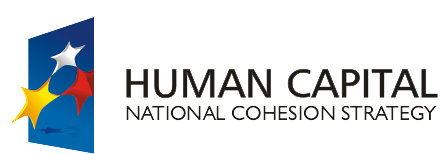 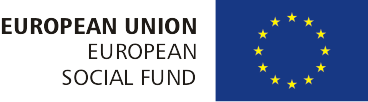 data completeness
refers to the extent to which enough data are available to perform a given task
schema
data: attribute vs. population
missing data
time-related aspects
volatility: speed of data changes; how actual are the data?
currency: speed of updates
timeliness: are the data available when needed?
quality of data vs. quality of schema
The Project is co-financed by the European Union from resources of the European Social Fund
Data quality and big data challenges
Data quality
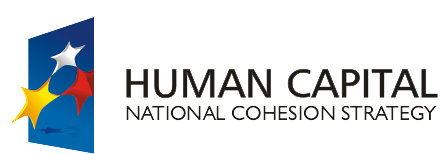 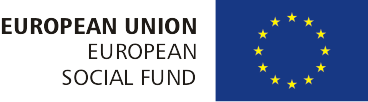 Something to read…
C.W. Fisher and B.R. Kingma, Criticality of data quality as exemplified in two disasters. Information & Management, 39, p. 109-116, 2001
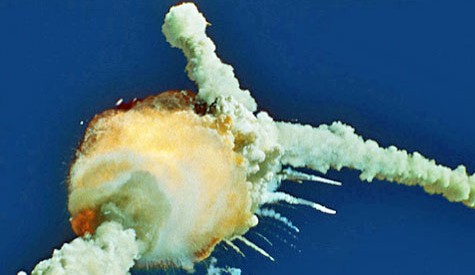 28 January 1986: explosion Challenger
Rubber O-rings could not resist low temperatures, resulting in gas leaks.
July 1985: Problems with O-rings are reported as possibly catastrophic. Additional testing showed that problems with O-rings are not solved.
27 January 1986: Subcontractor Thiokol objects against launch because of O-rings. A six hour discussion with the NASA level III manager leads to the approval of Thiokol.
The Project is co-financed by the European Union from resources of the European Social Fund
Data quality and big data challenges
Data quality
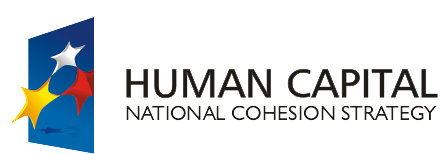 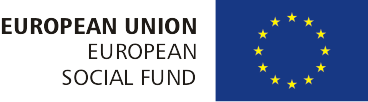 Database NASA MIS
Rubber O-rings were in some cases classified as redundant, in other cases as critical.
Consistency
Correctness
The O-ring issue was closed without an authorizing signature by one manager.
Correctness
Schema completeness
Cross references between critical components and test planning was missing.
Data completeness
Thiokol used incomplete data in their temperature analysis for O-rings.
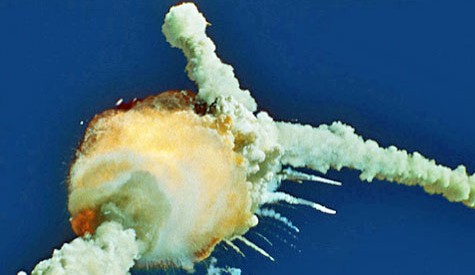 The Project is co-financed by the European Union from resources of the European Social Fund
Data quality and big data challenges
Data quality
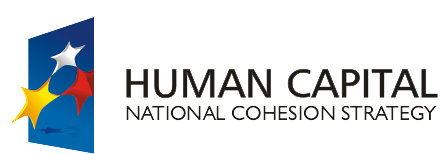 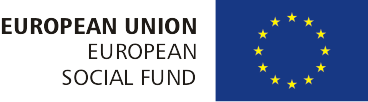 data cleansing
data profiling
query optimization
data integration
Data profiling is the process of data inspection with the purpose of gathering statistics and information about those data
management of scientific data
analytics
The Project is co-financed by the European Union from resources of the European Social Fund
Data quality and big data challenges
Data quality
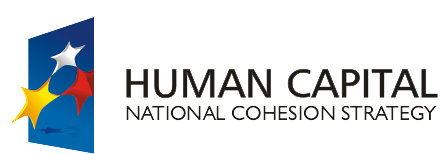 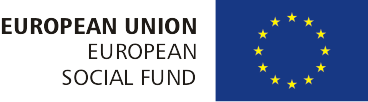 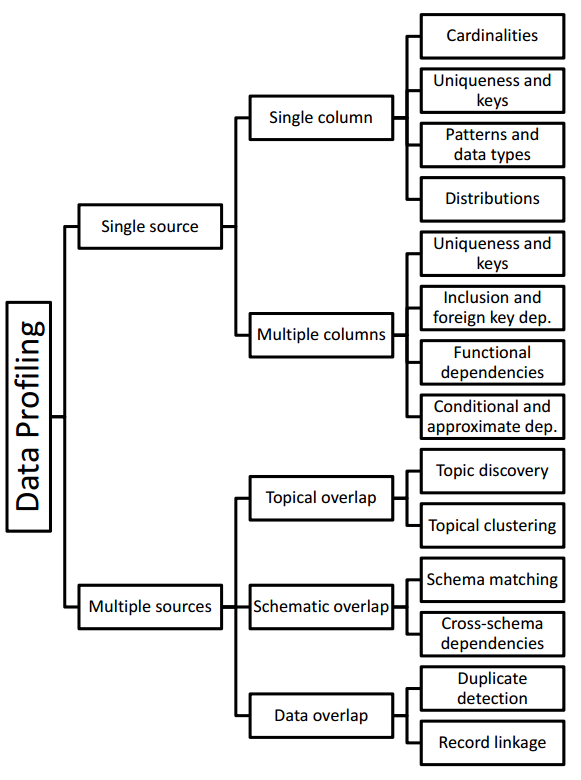 data profiling
query optimization
data integrity
deduplication/ coreference detection
The Project is co-financed by the European Union from resources of the European Social Fund
Data quality and big data challenges
Data quality
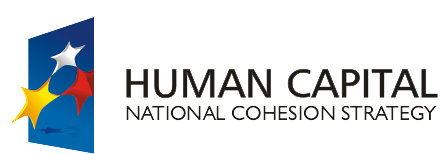 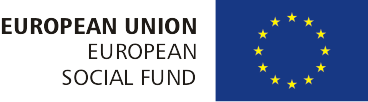 schema matching
The Project is co-financed by the European Union from resources of the European Social Fund
Data quality and big data challenges
Data quality
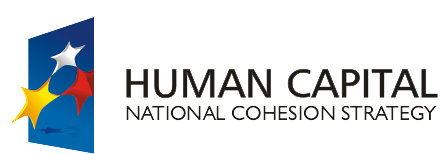 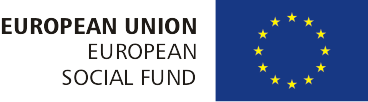 schema matching
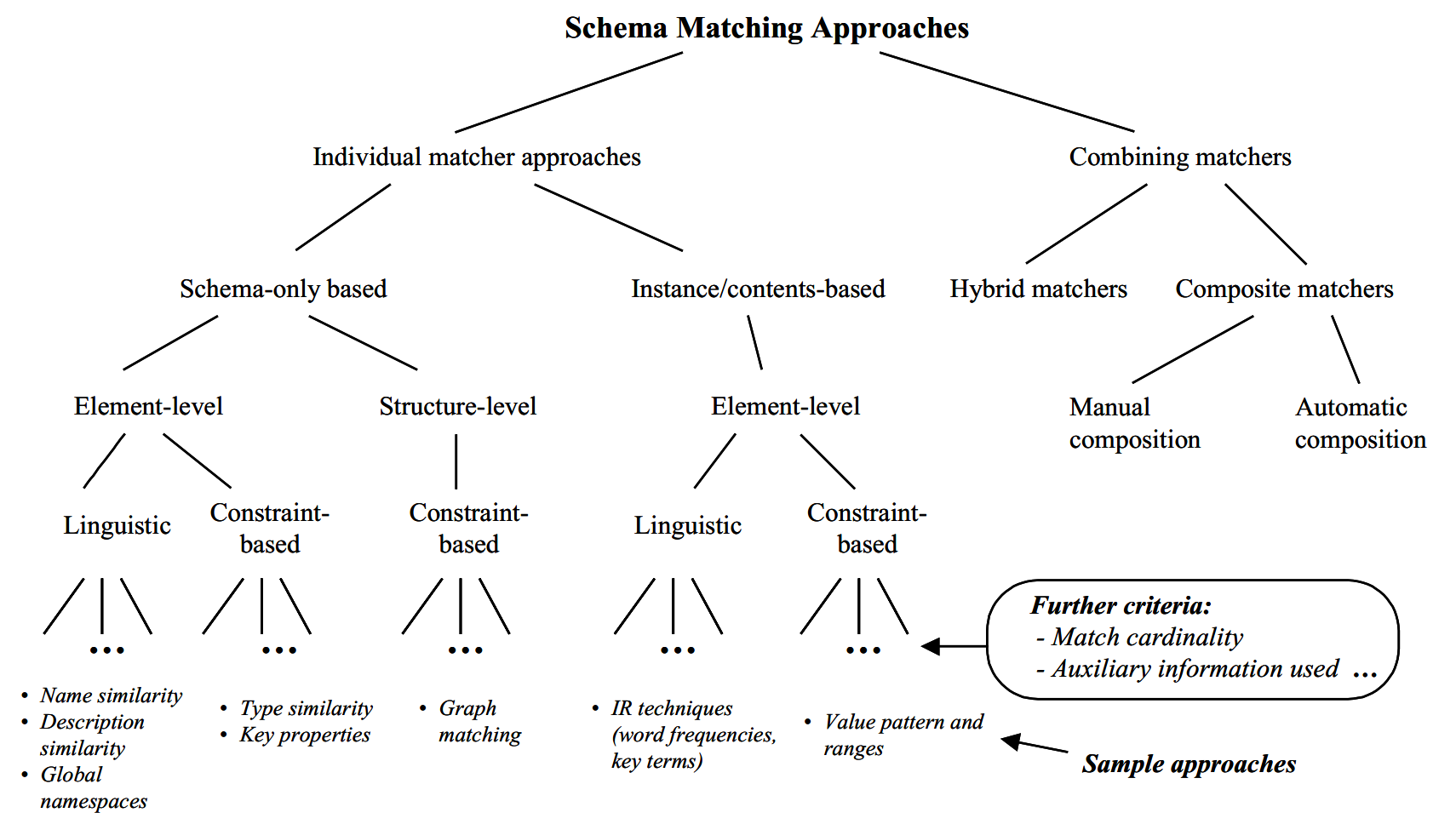 The Project is co-financed by the European Union from resources of the European Social Fund
Data quality and big data challenges
Data quality
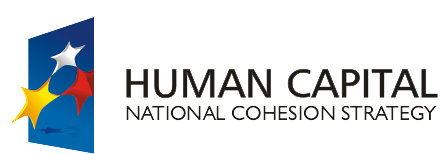 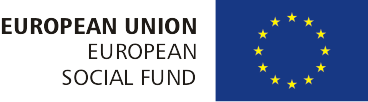 data deduplication
finding objects that describe the same real world entity: coreference detection
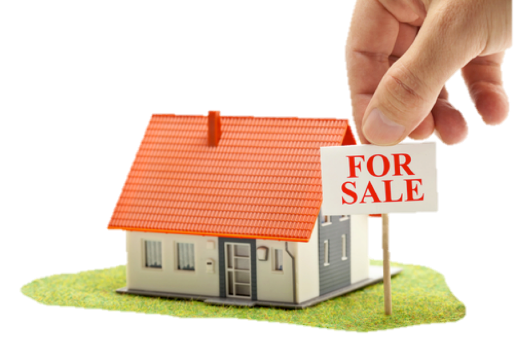 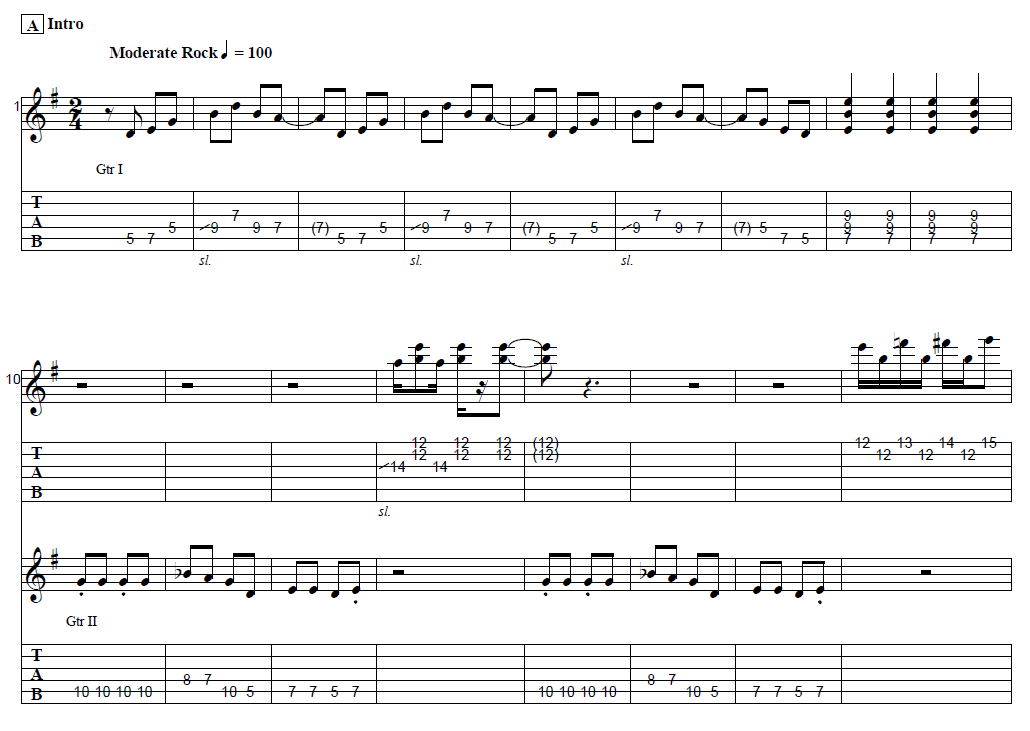 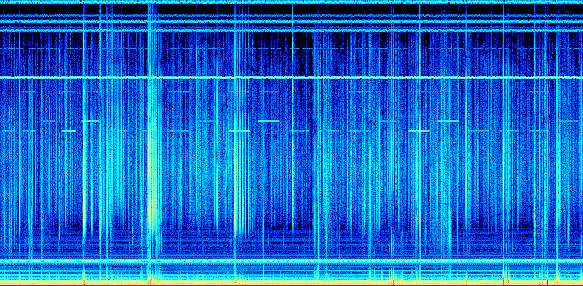 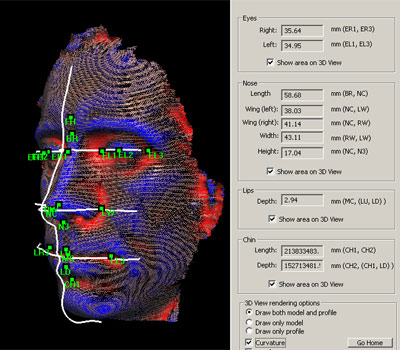 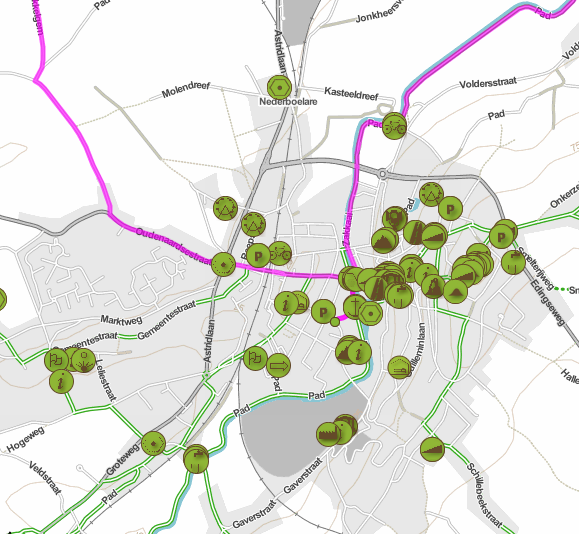 The Project is co-financed by the European Union from resources of the European Social Fund
Data quality and big data challenges
Data quality
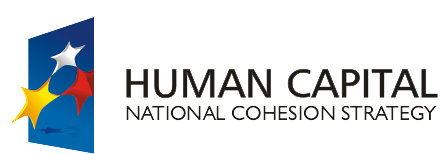 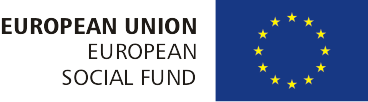 data deduplication
assumption 1:
duplicate is beyond equal
missing data
noise/errors
semantical differences
abbreviations
lack of standardization
subjective data
…
Differences may occur
The Project is co-financed by the European Union from resources of the European Social Fund
Data quality and big data challenges
Data quality
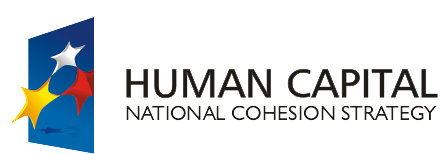 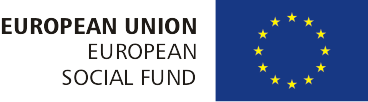 data deduplication
assumption 2:
a suitable object representation is available
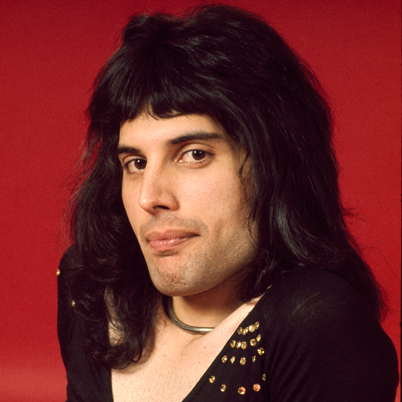 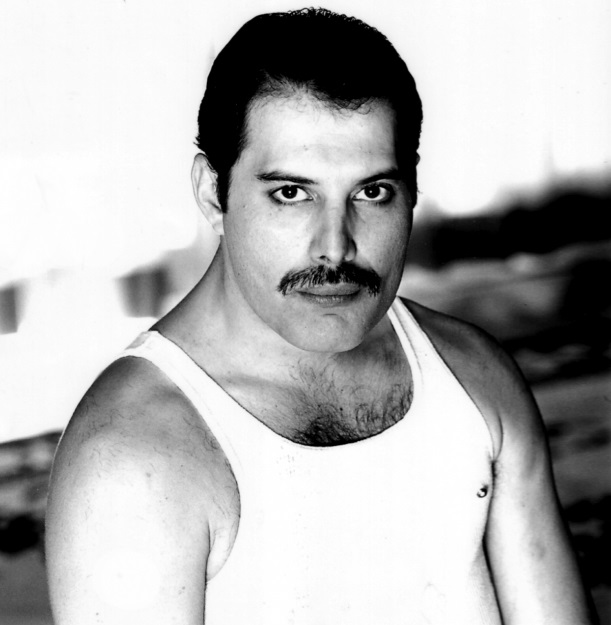 feature extraction
The Project is co-financed by the European Union from resources of the European Social Fund
Data quality and big data challenges
Data quality
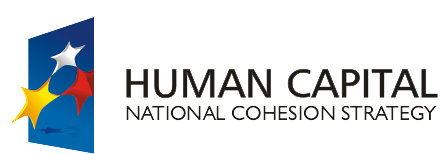 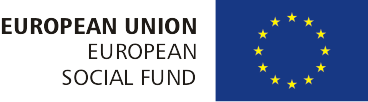 data deduplication
assumption 3:
duplicates can be objectively recognized
Bloodnight
(S. Di Suoccio, 1983)
Frozen
(Madonna, 1998)
Ma vie fout le camp
(S. Acquaviva, 1993)
?
The Project is co-financed by the European Union from resources of the European Social Fund
Data quality and big data challenges
Data quality
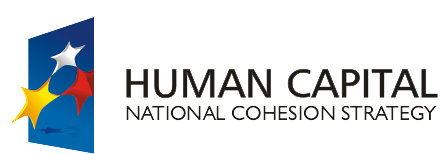 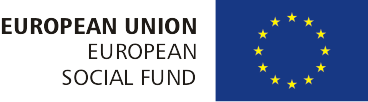 data deduplication
assumption 4:
schema matching is done
The Project is co-financed by the European Union from resources of the European Social Fund
Data quality and big data challenges
Data quality
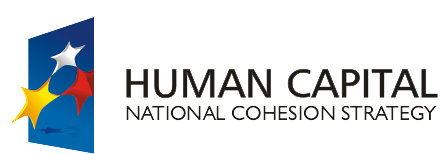 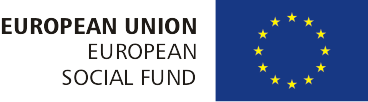 data deduplication
an abstract model
Objects:
Entities:
 link with clustering
equivalent objects describe the same entity
The Project is co-financed by the European Union from resources of the European Social Fund
Data quality and big data challenges
Data quality
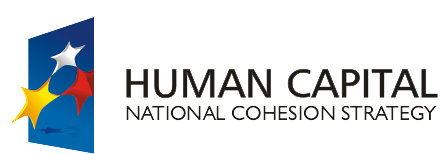 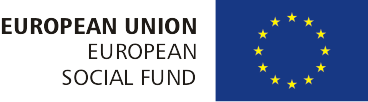 data deduplication
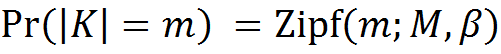 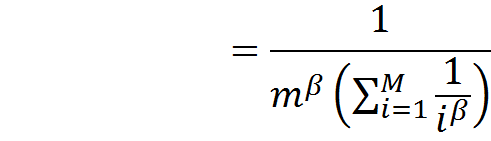 shape parameter
maximal number of elements in a cluster
The Project is co-financed by the European Union from resources of the European Social Fund
Data quality and big data challenges
Data quality
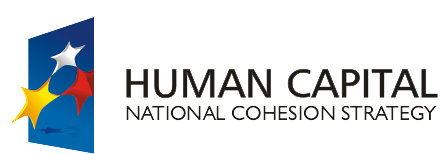 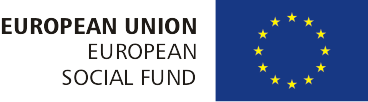 data deduplication
step 1: record linkage
Calculate score vector
Map score vector to {match,no-match}
the typical distribution of equivalence class size has an important impact here
?
(manual revision)
no-match
match
The Project is co-financed by the European Union from resources of the European Social Fund
Data quality and big data challenges
Data quality
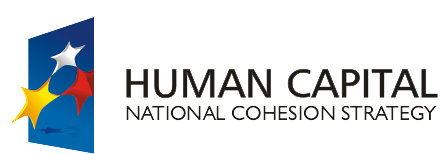 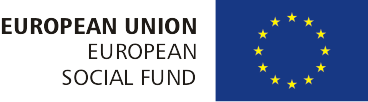 data deduplication
step 2: clustering
Generate clusters (match, no-match, revise) from the list of object pairs
Restore transitivity
x
x
The Project is co-financed by the European Union from resources of the European Social Fund
Data quality and big data challenges
Data quality
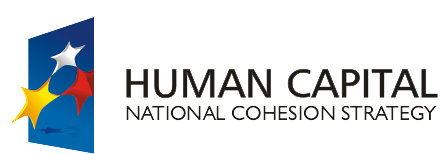 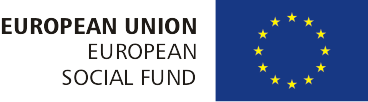 data deduplication
indexed based methods for computing string similarity
a string is coded with a set of language specific rules such that similar sounds are mapped to the same code

examples: Soundex coding (Russel, 1918!), (Double) Metaphone
The Project is co-financed by the European Union from resources of the European Social Fund
Data quality and big data challenges
Data quality
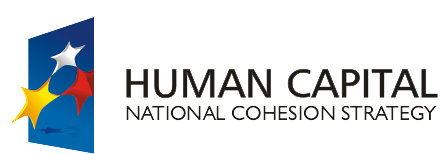 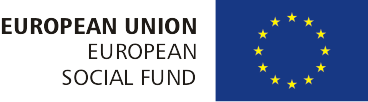 data deduplication
indexed based methods for computing string similarity
Soundex coding
Keep the first letter of the surname as the prefix letter and completely ignore all occurrences of W and H in other positions.
Assign the following codes to the remaining letters:
{B, F, P, V } → 1
{C,G, J,K,Q, S,X,Z} → 2
{D, T} → 3
{L} → 4
{M,N} → 5
{R} → 6
 A, E, I, O, U, and Y are not coded but serve as separators.
Consolidate sequences of identical codes by keeping only the first occurrence of the code.
Drop the separators.
Keep the letter prefix and the three first codes, padding with zeros if there are fewer than three codes.
The Project is co-financed by the European Union from resources of the European Social Fund
Data quality and big data challenges
Data quality
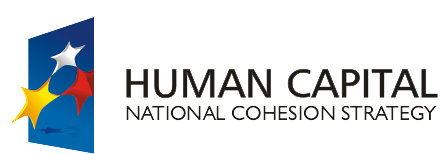 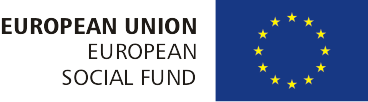 data deduplication
character based methods for computing string similarity
the similarity between two strings is calculated on a character-by-character comparison basis

examples: edit distance (Levenshtein, Damerau),                    heuristic method (Jaro, Winkler)
The Project is co-financed by the European Union from resources of the European Social Fund
Data quality and big data challenges
Data quality
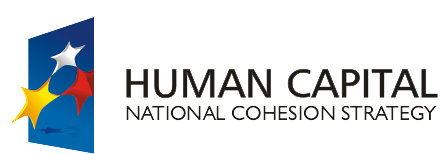 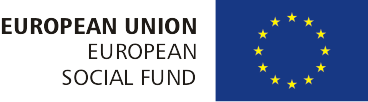 data deduplication
character based methods for computing string similarity
edit distance
The Project is co-financed by the European Union from resources of the European Social Fund
Data quality and big data challenges
Data quality
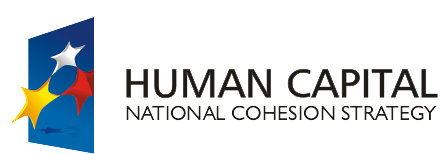 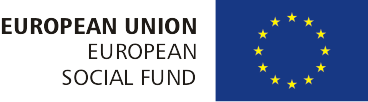 data deduplication
character based methods for computing string similarity
edit distance
The Project is co-financed by the European Union from resources of the European Social Fund
Data quality and big data challenges
Data quality
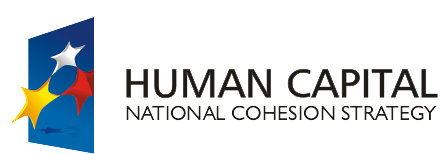 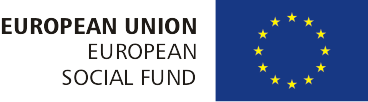 initialisation
recursion
S
I
min
D
Delete t + Insert d
Delete d + Insert t
Substitute d by t
The Project is co-financed by the European Union from resources of the European Social Fund
Data quality and big data challenges
Data quality
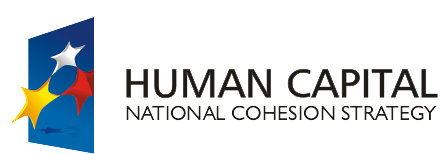 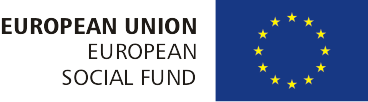 d a n s
t a n z e

S . . S I
The Project is co-financed by the European Union from resources of the European Social Fund
Data quality and big data challenges
Data quality
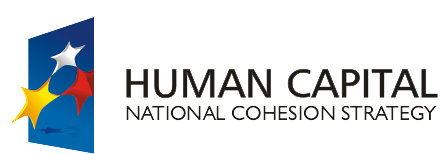 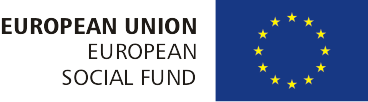 data deduplication
token based methods for computing string similarity
strings are transformed into a collection of substrings
n=3
i
f
r
a
i
n
p
o
n
o
m
t
o
o
l
example: Jaccard similarity of n-grams
transformation to a set of n-grams
Jaccard similarity
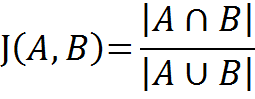 The Project is co-financed by the European Union from resources of the European Social Fund
Data quality and big data challenges
Data quality
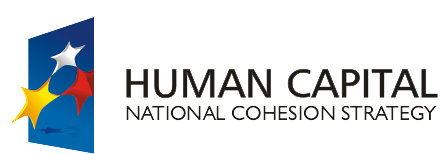 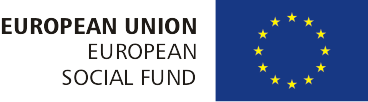 data deduplication
token based methods for computing string similarity
example: Cosine similarity of TF-IDF vectors
produce TF-IDF weight vectors
where
M
o
n
L
n
o
r
J
h
e
n
n
TF-IDF engine
Cosine similarity
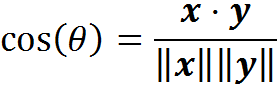 The Project is co-financed by the European Union from resources of the European Social Fund
Data quality and big data challenges
Data quality
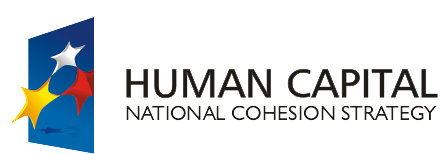 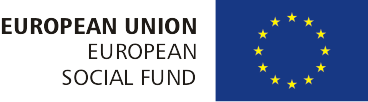 data deduplication
soft computing
evaluation function (for co-reference detection)
The Project is co-financed by the European Union from resources of the European Social Fund
Data quality and big data challenges
Data quality
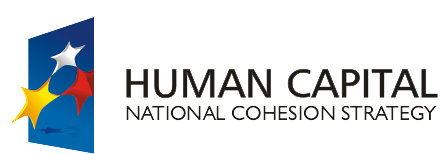 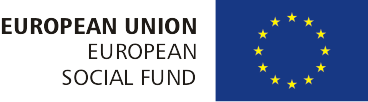 data deduplication
soft computing: a two-level approach
inner-level: character based
weak string intersection via moving window
h
n
h
n
h
n
h
n
h
n
h
n
J
J
J
J
J
J
J
J
J
J
J
J
B
B
B
B
B
B
o
o
o
o
o
o
o
o
o
o
o
o
n
n
n
n
n
n
B
B
B
B
B
B
J
J
o
J
o
J
o
n
J
o
n
J
o
n
B
The Project is co-financed by the European Union from resources of the European Social Fund
Data quality and big data challenges
Data quality
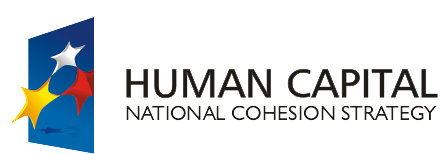 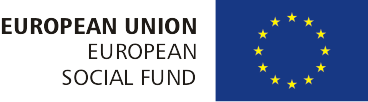 data deduplication
inner-level: character based (cont‘d)
possibility of co-reference (PTV) of strings s and t
the longer the weak intersection, the better
the larger the computation cost, the worser
function that reflects heuristics:
the more gaps, the worser
boundary gaps at the beginning or end are less worse
normalization
The Project is co-financed by the European Union from resources of the European Social Fund
Data quality and big data challenges
Data quality
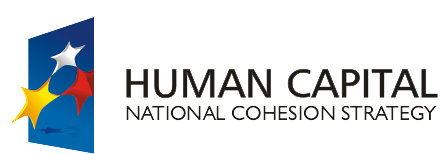 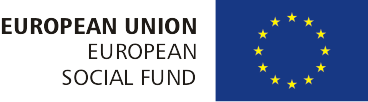 data deduplication
outer-level: tokenization based
tokenization step
substrings are not obliged to be in a specific order
{Mr, John, Lennon}
{Lennon, Jon}
J
o
n
L
n
o
e
n
n
M
o
n
L
n
o
r
J
h
e
n
n
evaluation step
each element of the smallest multiset is mapped to an element of the largest multiset yielding the largest PTV from the inner-level co-reference detection
{Lennon, Jon}
{Mr, John, Lennon}
The Project is co-financed by the European Union from resources of the European Social Fund
Data quality and big data challenges
Data quality
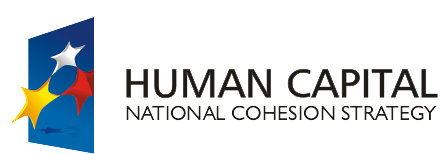 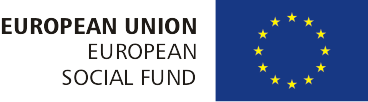 data deduplication
outer-level: tokenization based (cont‘d)
evaluation step
step 2: aggregation of the PTVs corresponding to the generated mapping
basic conjunctive aggregation for PTVs
too strict
ordered weighted conjunction
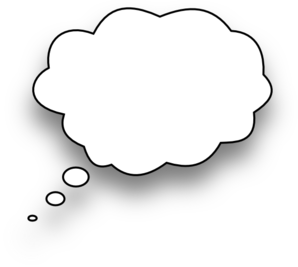 The Project is co-financed by the European Union from resources of the European Social Fund
Data quality and big data challenges
Data quality
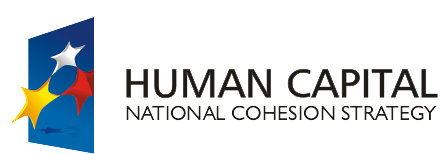 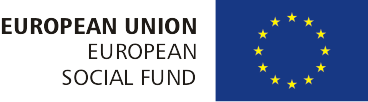 data deduplication
outer-level: tokenization based (cont‘d)
evaluation step (cont’d)
modelling the impact of a weight
where
The Project is co-financed by the European Union from resources of the European Social Fund
Data quality and big data challenges
Data quality
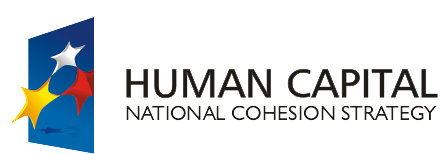 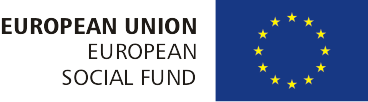 data deduplication
outer-level: tokenization based (cont‘d)
evaluation step (cont’d)
1
else strong reflexivity is not guaranteed
weights should reflect the number of co-referent terms that are required to conclude that both strings are co-referent
l
0
IN
The Project is co-financed by the European Union from resources of the European Social Fund
Data quality and big data challenges
Data quality
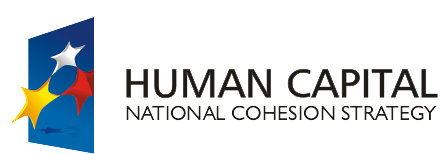 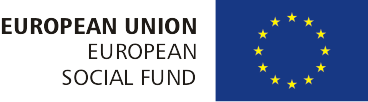 We have duplicates! What now?
Once duplicates are identified, they need to be merged/fused into a “master” object.
Complete
Correct
Consistent
The Project is co-financed by the European Union from resources of the European Social Fund
Data quality and big data challenges
Data quality
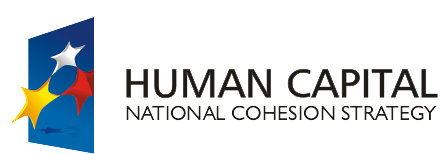 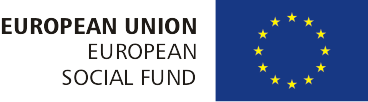 data merging
Sort and select
Compositional
E.g.: Most Recent
Requires mergers for attributes
Composition may need constraints
Both strategies can benefit from taking into account dependencies between sources, especially if the data origins from the web.
The Project is co-financed by the European Union from resources of the European Social Fund
Data quality and big data challenges
Data quality
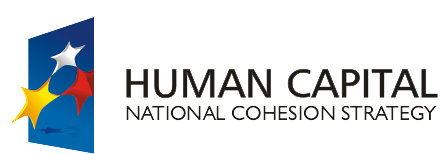 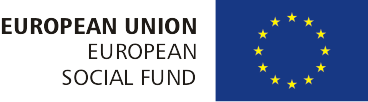 data merging
attribute merging
Naive (majority voting, coalesce – random non-null value)
Exploit data type:
Numerical (min, max, median, average…)
Textual (concatenate, shortest/longest, align-and-merge…)
Use of dynamically inferred ontologies (most general/most specific)
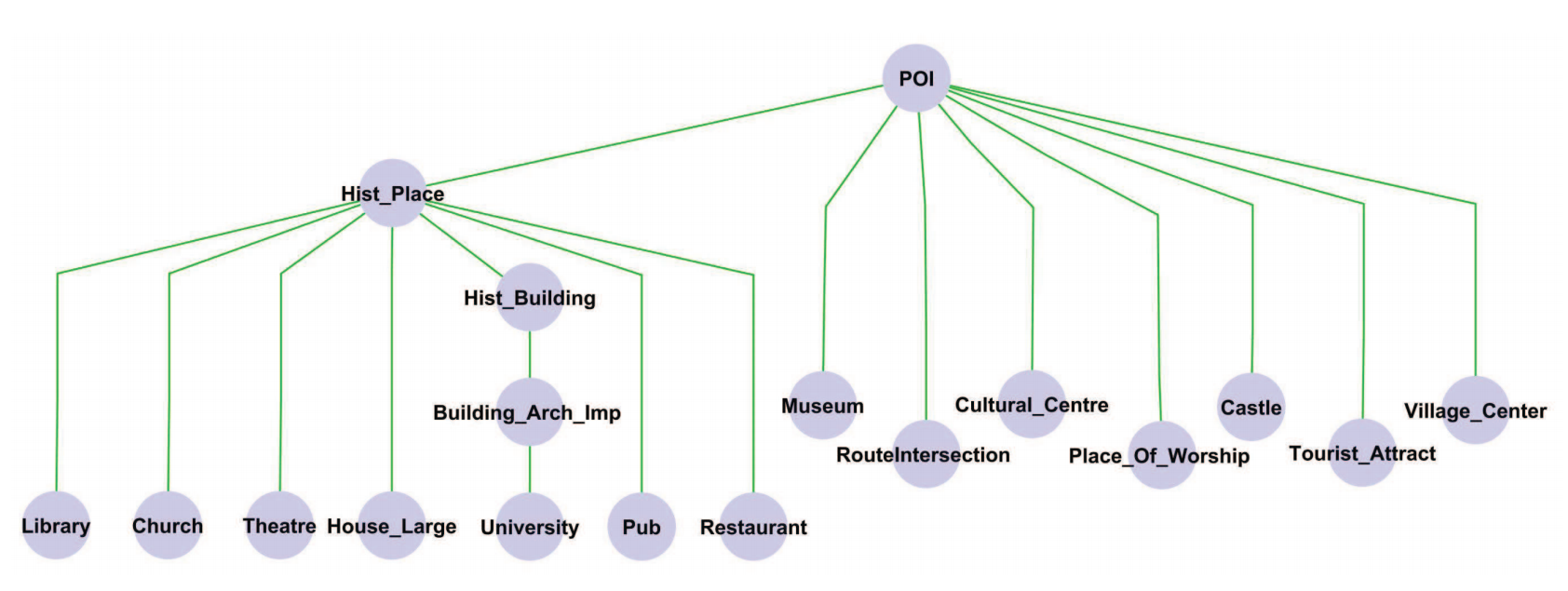 The Project is co-financed by the European Union from resources of the European Social Fund
Data quality and big data challenges
Data quality
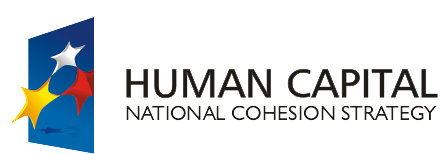 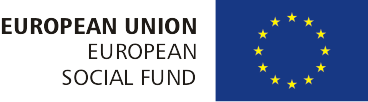 data merging
fusion of relationships
Forward propagation
paper
author
authorship
pbid
title
journal
pages
aid
firstname
name
pbid
aid
rank
Each paper has a set of authors, that needs to be fused accordingly. Multi-valued fusers can ensure quality in relationships.
The Project is co-financed by the European Union from resources of the European Social Fund
Data quality and big data challenges
Data quality
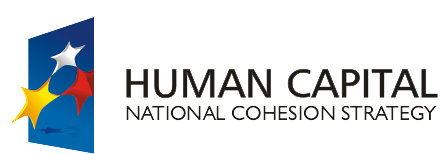 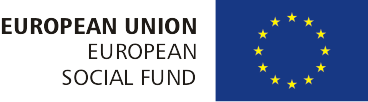 data merging
soft computing
multisets
operators
k-cut
The Project is co-financed by the European Union from resources of the European Social Fund
Data quality and big data challenges
Data quality
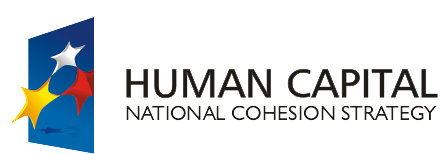 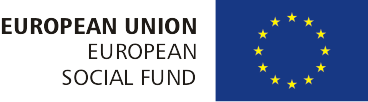 data merging
soft computing
merge function
some desired properties
The Project is co-financed by the European Union from resources of the European Social Fund
Data quality and big data challenges
Data quality
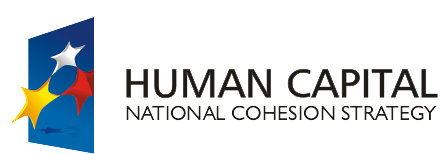 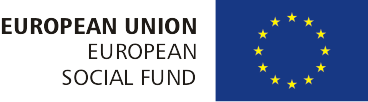 data merging
merging of atomic objects
The Project is co-financed by the European Union from resources of the European Social Fund
Data quality and big data challenges
Data quality
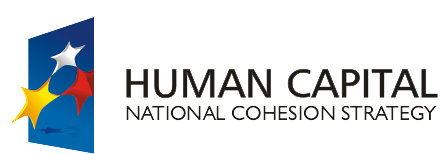 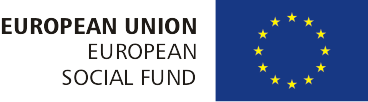 data merging
merging of atomic objects (cont’d)
in practice:
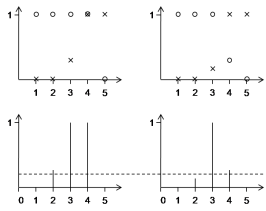 set of PTVs
examples:
fuzzy integers
The Project is co-financed by the European Union from resources of the European Social Fund
Data quality and big data challenges
Data quality
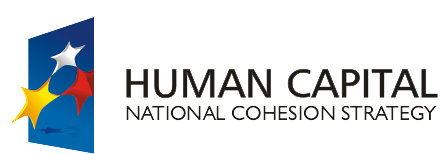 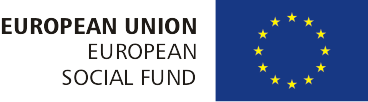 data merging
merging of atomic objects (cont’d)
sup-order of fuzzy integers
The Project is co-financed by the European Union from resources of the European Social Fund
Data quality and big data challenges
Data quality
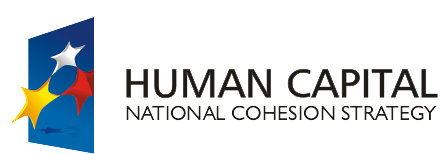 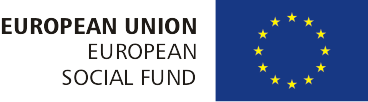 data merging
merging of atomic objects (cont’d)
evaluator driven merge function for atomic universes U
The Project is co-financed by the European Union from resources of the European Social Fund
Data quality and big data challenges
Data quality
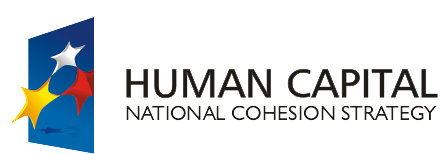 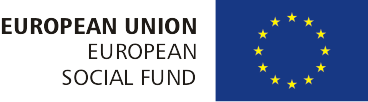 data merging
merging of complex objects
an example of a preservative composite merge function is
The Project is co-financed by the European Union from resources of the European Social Fund
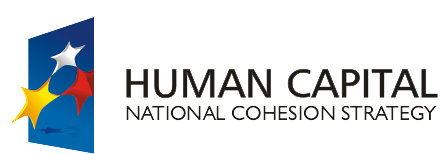 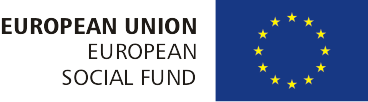 Questions?
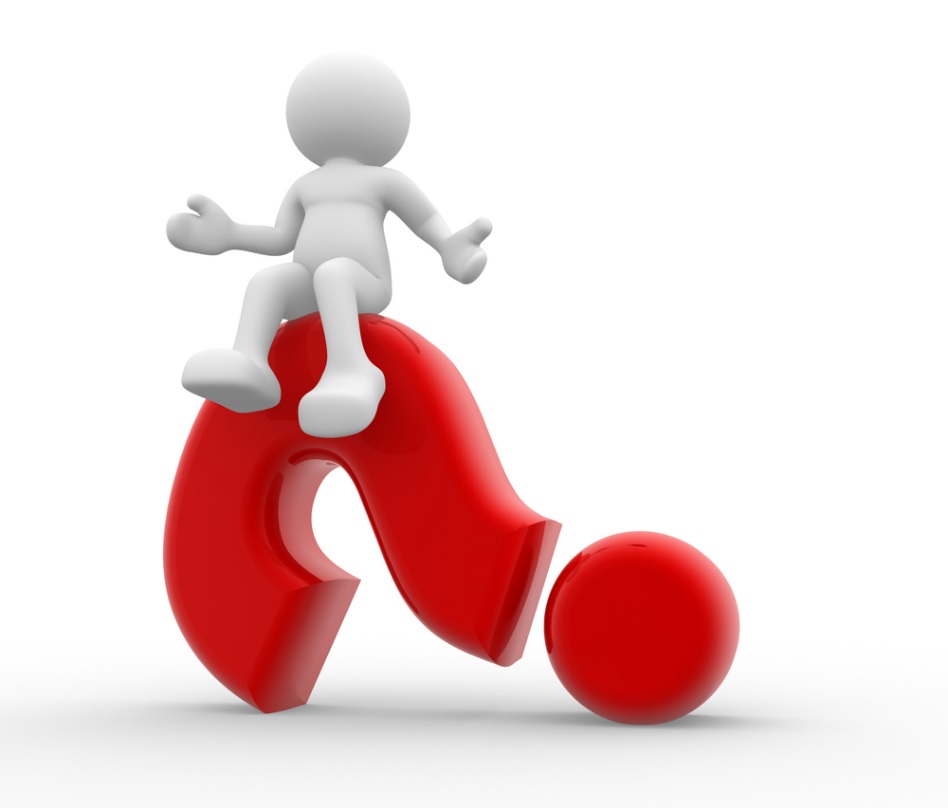 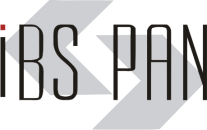 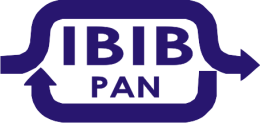 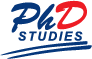 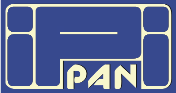 Warsaw, June 22-26 2015
The Project is co-financed by the European Union from resources of the European Social Fund